Nano-patterned cathode surfaces for high efficiencyphotoinjectors
SBIR Phase II with RadiaBeam
Superconducting photocathode testing
1.5 cell SRF gun and test stand (+  laser for e- beam production ~40MV/m on cathode)
For superconducting cathodes:
Niobium (multi-photon)
Diamond nano-tip field emitters
Nano-structures for plasmon QE enhancement on Nb
Niobium + thin films (lead, magnesium)
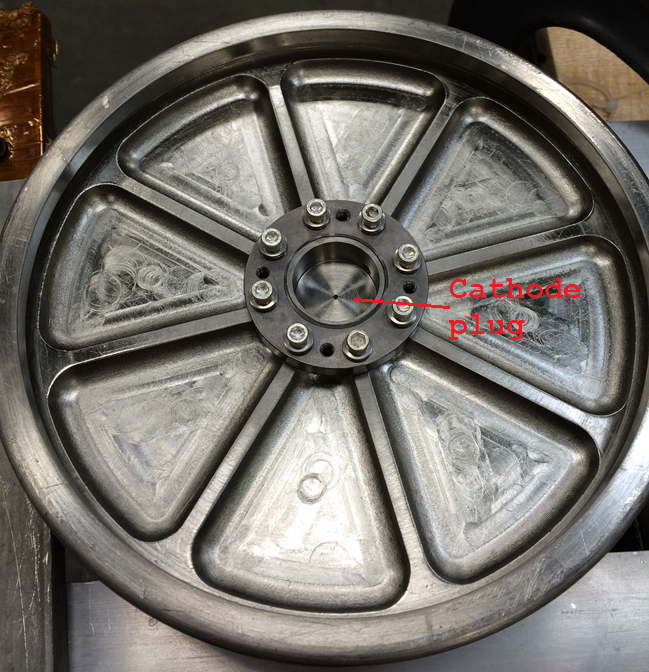 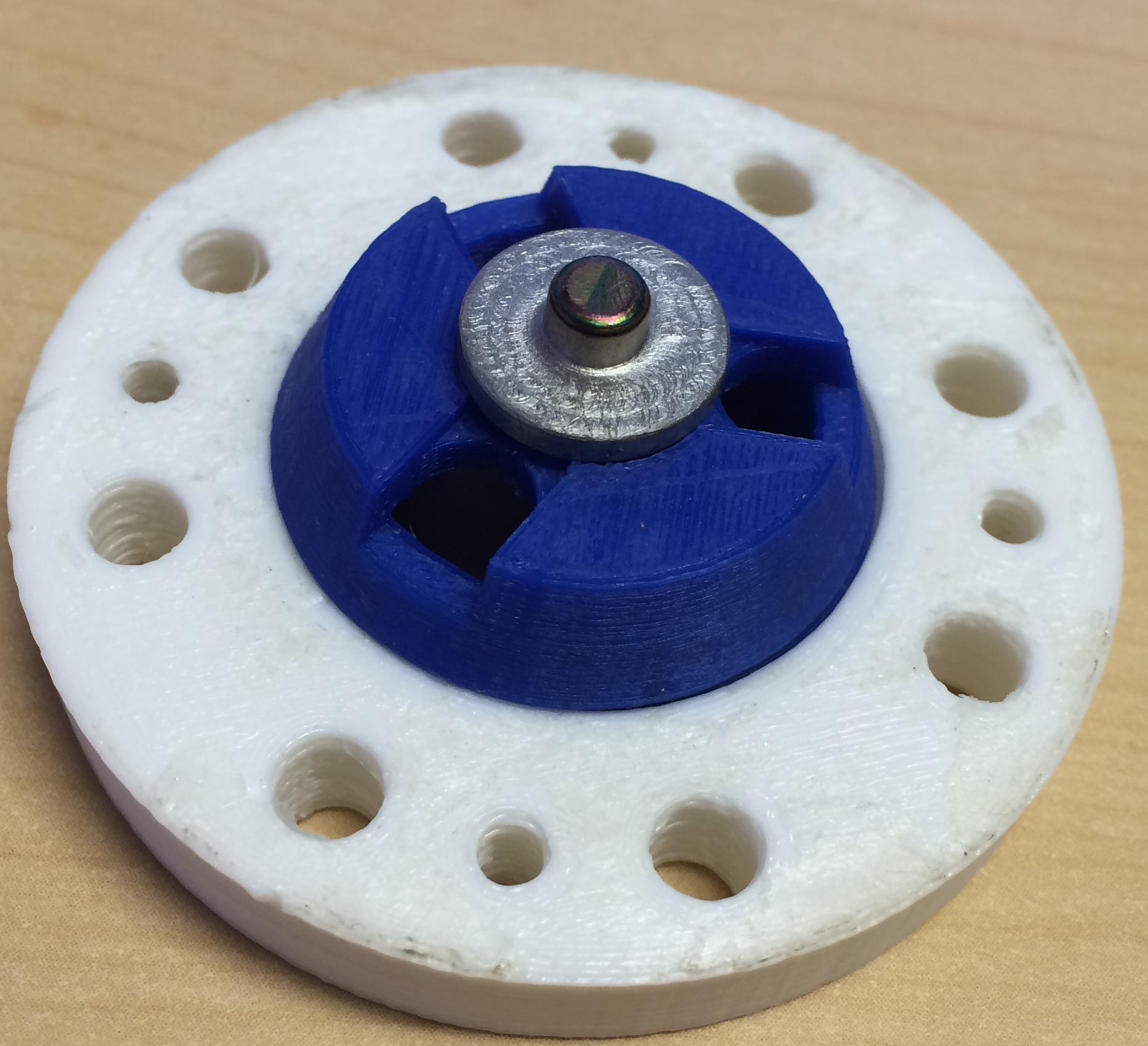 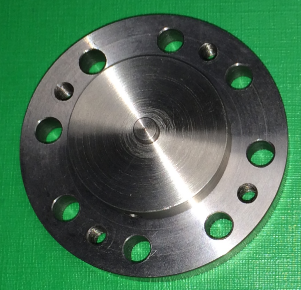 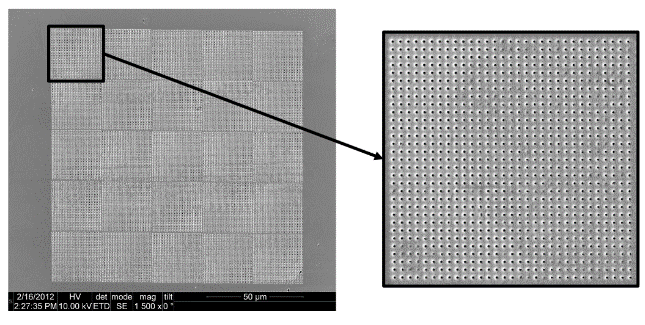 Test stand
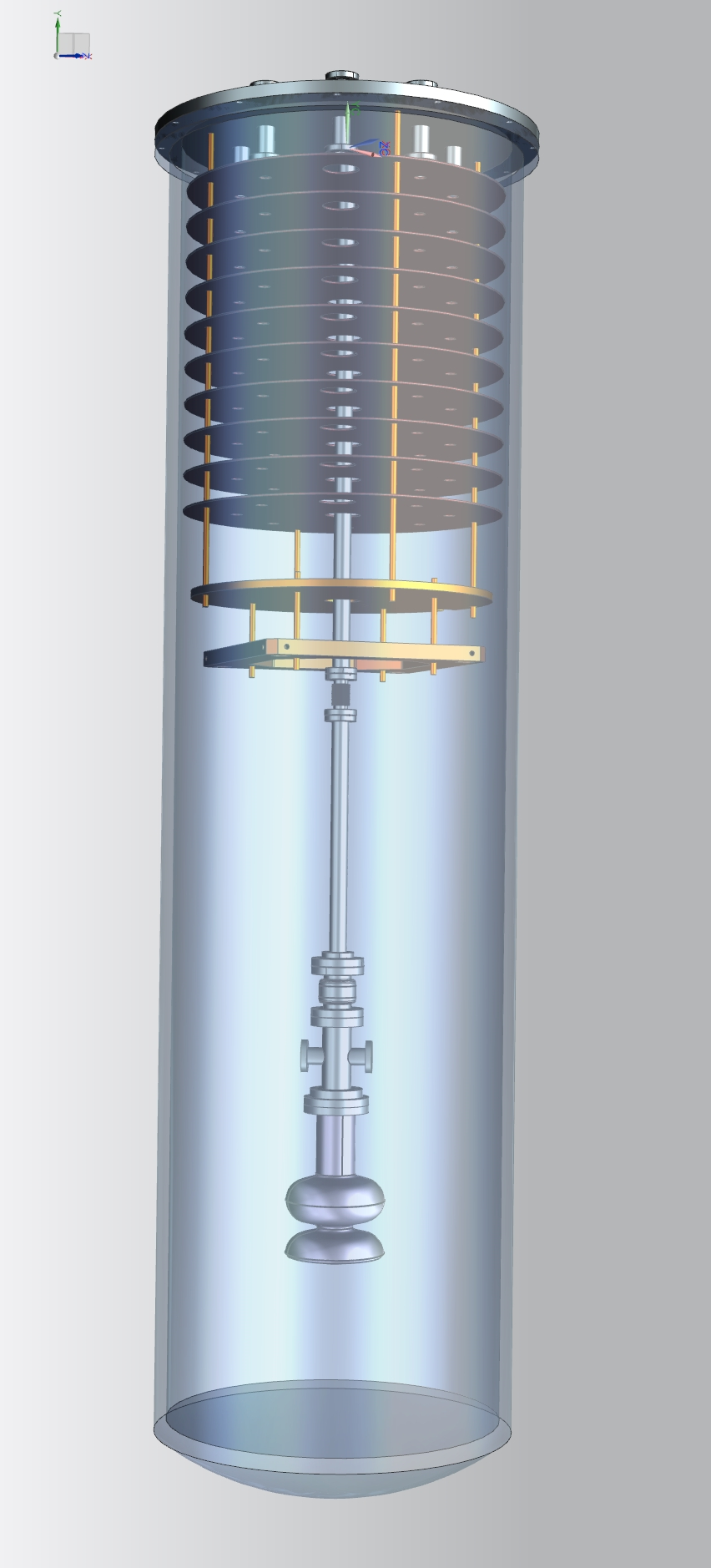 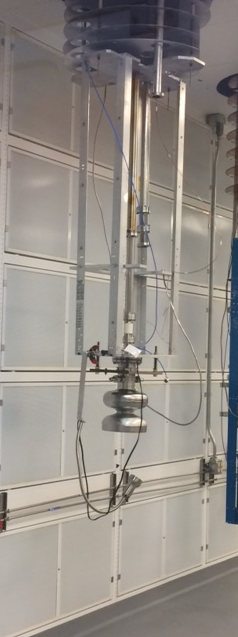 Demonstration with Copper
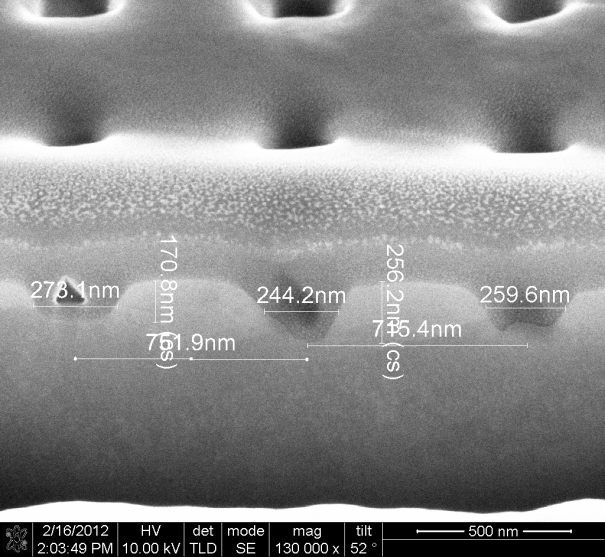 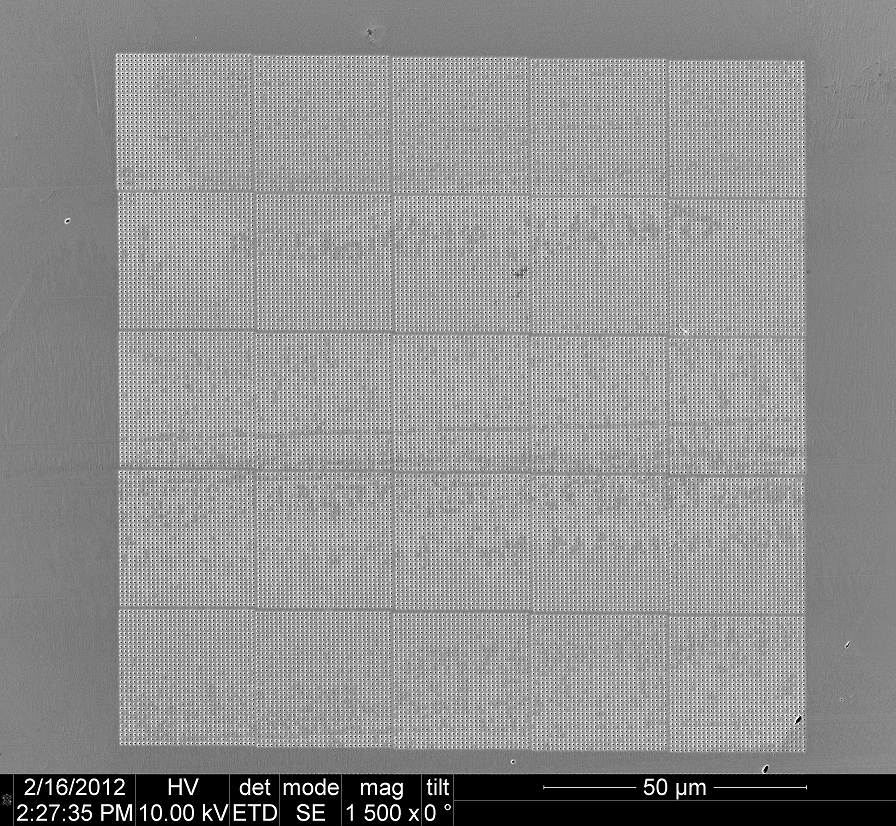 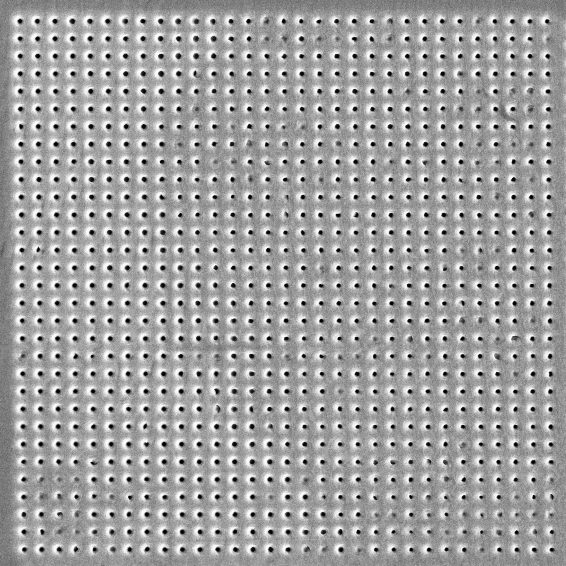 800 nm
125 um
25 um square
Would like to use niobium
First test at UCLA
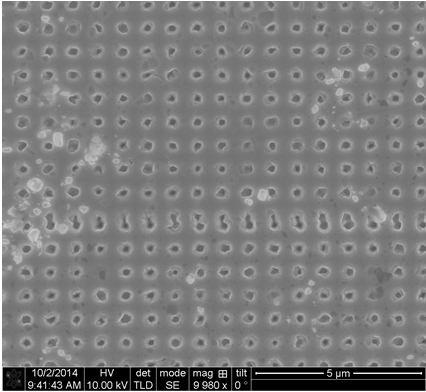 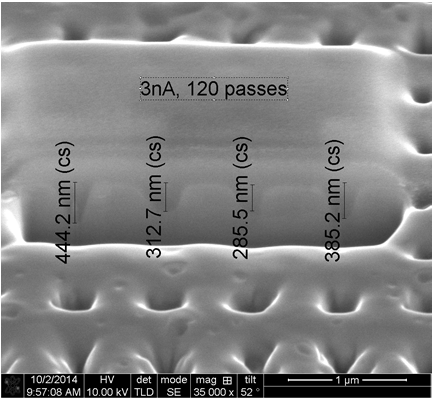 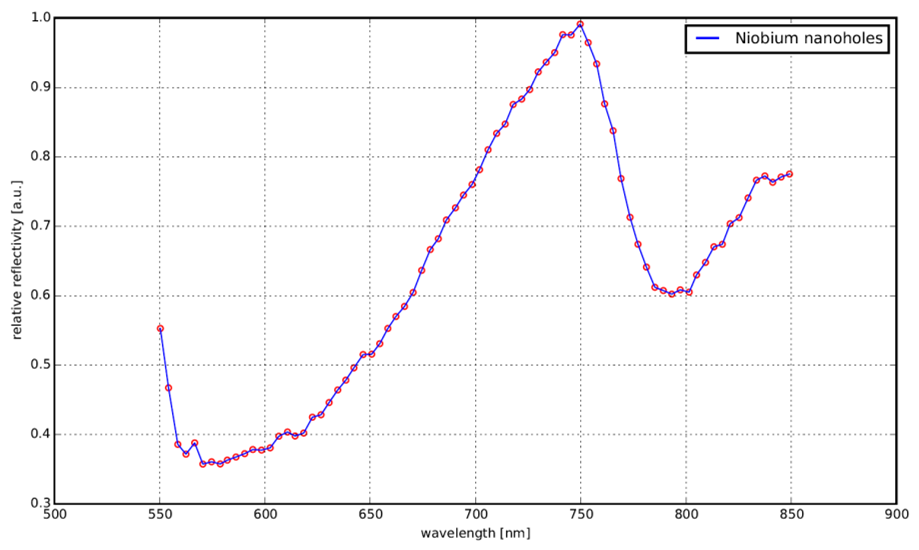 FIB generate holes with not reproducible dimensions
-Tune up FIB current/spot size
-Multigrain sample?
Reflectivity measurements - Wide peak (and small dip) consistent
with large fluctuations in nanohole dimensions
Fay looking sad
7th leak check!
Metallic photocathode testing
Easily obtained superconducting materials
Schematic
H cleaner
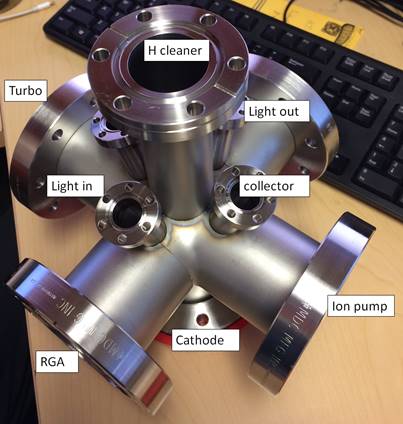 light
collector
sample
The chamber
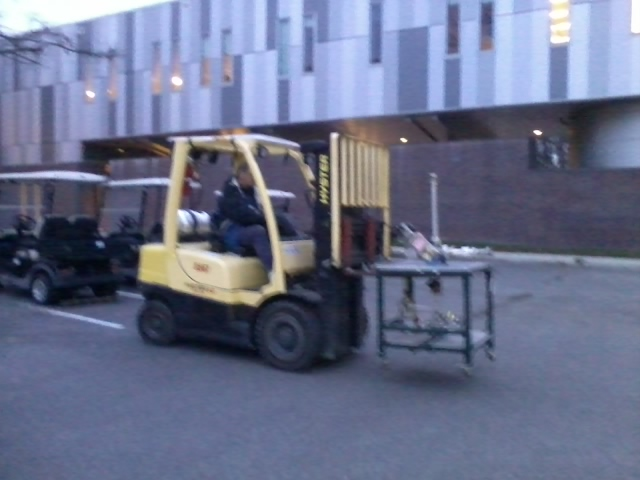